PUTATIVE  ROLE OF ADIPOCYTOKINES IN DIABESITY
PRESENTED BY : 
Dr  SABHIYA MAJID  
PROFESSOR & HEAD ,
 DEPARTMENT OF BIOCHEMISTRY , 
GOVT. MEDICAL COLLEGE SRINAGAR & ASSOCIATED SMHS HOSPITAL
Diabesity-encompasses-
 obesity 
insulin resistance
Metabolic Syndrome
T2 Diabetes Mellitus 

 a growing public health concern  having assumed  epidemic proportions worldwide
obesity-WHO CRITERIA 

 Overweight and obesity are defined as abnormal or excessive fat accumulation that presents a risk to health.

 A crude population measure of obesity is the body mass index (BMI), a person’s weight (in kGs) divided by  square of his or her height (in metres). 

A person with a BMI of 30 or more is generally considered obese. 

A person with a BMI equal to or more than 25 is considered overweight.
Diabetes Mellitus Type 2(T2DM)


DIAGNOSTIC CRITERIA

In 1997,  Expert Committee on the Diagnosis and Classification of Diabetes Mellitus published a new classification scheme and revised diagnostic criteria for diabetes mellitus (criteria  2013 revision).

Classification of Diabetes Mellitus
Diagnostic elements: 
genetic markers; 
autoantibodies, 
clinical characteristics (ketosis, pattern of progression, obesity, age and treatment response)
Diabetes Mellitus Type 2(T2DM)

Classification of Diabetes Mellitus
Type 1: β-cell destruction usually leading to absolute insulin deficiency 

Type 2: Insulin resistance with insulin secretion deficiency. 
90 - 95% of people who have diabetes have Type 2. 
Other specific types:
Genetic defects in β-cell function 
Genetic defects in insulin action 
Exocrine pancreas diseases 
Endocrinopathies 
Drug- or chemical-induced 
Infections 
Other rare forms

Gestational
Screen at 24-28 weeks 
75g OGTT: fasting: ≥ 92mg/dl (5.1 mmol/l) ; OR 
1 hr: ≥ 180mg/dl (10.0 mmol/l); OR 
2 hr: ≥ 153mg/dl (8.5 mmol/l).
Diabetes Mellitus Type 2(T2DM)

DIAGNOSTIC CRITERIA :
Any finding falling within a positive criteria should be repeated on a subsequent day with another test in any criteria set: e.g., a random plasma glucose with symptoms, might be followed-up with a fasting plasma glucose.

Fasting plasma glucose (FPG) ≥ 126 mg/dl (7.0 mmol/l) OR 
Symptoms (such as polyuria, polydipsia, unexplained weight loss) AND 
a random plasma glucose ≥ 200 mg/dl (11.1 mmol/l) OR 
Plasma glucose ≥ 200 mg/dl ( 11.1 mmol/l) 2 hours after a 75g glucose load 
OR 
A1C ≥ 6.5%.
Final Mphil Presentation
Diabetes Mellitus Type 2(T2DM)

DIAGNOSTIC CRITERIA :
Categories of increased risk for diabetes (PREDIABETES ):

Fasting plasma glucose (FPG) levels:
 100 to 125mg/dl (5.6 - 6.9mmol/l) [IFG]; 
OR 
2-h PG values in the 75-g oral glucose tolerance test (OGIT)): 140 mg/dl to 199 mg/dl (7.8 - 11.0 mmol/l) [IGT]; 
OR 
A1C: 5.7 - 6.4%.
Final Mphil Presentation
DIABETES SCENARIO 
WORLDWIDE DIABETES MELLITUS HAS ALREADY  REACHED  EPIDEMIC STATUS  IN  THIS FIRST QUARTER  OF THE 21ST CENTURY ! 
				&
~50%diabetics live in china & INDIA 
  CHINA :98.4 million 
		INDIA :65.1 million 
				USA:  24.4million
Diabetes : Scenario  (WHO;ICMR;CDC;HIS)
WORLDWIDE 
ALARM  


~90% Diabetics – Type  2  
171 million diabetics in 2000  to double by 2030    			Maximum increase in India 
1995 to 2025-estimate : Adult diabetics will increase 
	64% (developed countries)&  170 % (developing countries )

				ALREADY 
9% adult population suffers from Diabetes(2014US)  Diabetes  is direct  cause of 1.5 million deaths (2012)-			80% deaths  BEING  in 	LMIC
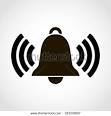 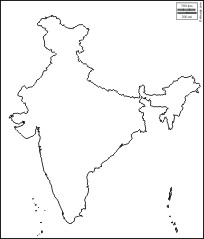 INDIA : Diabetes Capital of world !
INDIA : Diabetes Capital of world
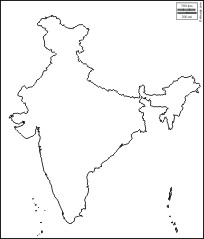 40.9 MILLION  DIABETICS  IN 2007 ESTIMATED TO RISE TO 69.9 MILLION DIABETICS IN 2030    
			 V. Mohan.,et al (2007 ICMR Study )


50.8 MILLION DIABETICS  IN 2010 ESTIMATED TO RISE TO 65.1 MILLION DIABETICS IN 2030    
		(IDF Diabetes Atlas  6th ed 2013)


ABOUT 109 THOUSAND DEATHS REPORTED IN INDIA DUE TO DIABETES MELLITUS IN 2004 
 	Venkataraman K et al.,2009. Intl. J  of Diabetes in Developing Countries
INDIA : Diabetes –A  Serious  ConcernPOTENTIAL EPIDEMIC
Diabetes is  serious concern warranting research at  both community & basic  level 

ICMR and other agencies have funded a lot and research is going on  
 BUT CONSORTIUM BASED PREVALENCE STUIDES ARE NEED OF HOUR

TILL NOW    ICMR –INDIAB  COORDINATED  STUDY HAS TAKEN  PLACE
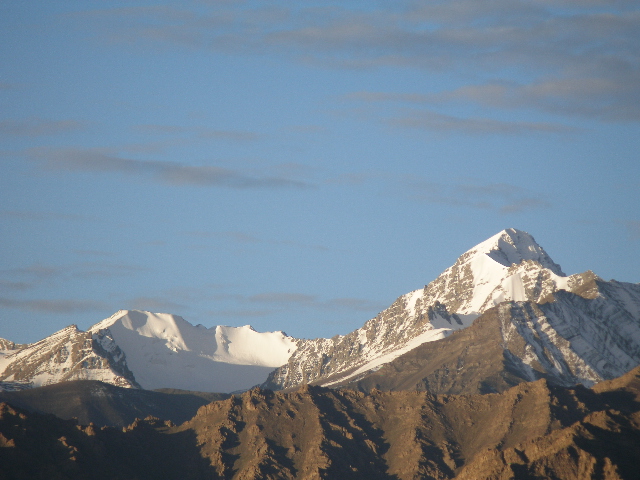 REGIoNAL  Prevalence   STUDIES SHOW 

HIGHEST   KERALA  -19.5% 
LOWEST   KASHMIR  VALLEY --6.1% 
		--Zargar  AH  et al.,2000. Diabetes  Research and Clinical Practice
		 Javid Ahmad et al  , Al Ameen J Med S ci (20 1 1 )4 (1 ):3 8 -4 4
METABOLIC SYNDROME 
 
CLUSTERING  OF   SYMPTOMS, ABNORMALITIES, AND METABOLIC RISK FACTORS  COMMONLY OBSERVED AND   TERMED AS  SYNDROME X BY  G. REAVEN IN  1988
 PREDISPOSING    TO CVD , INSULIN RESISTANCE PRIMARILY UNDERLIES    IT 
 ALSO  CALLED INSULIN RESISTANCE SYNDROME & THERE IS INCREASED RISK FOR T2DM  

 THE TERM METABOLIC SYNDROME FOR THIS CLUSTERING OF METABOLIC RISK FACTORS  IS PREFERRED AS IT  AVOIDS THE IMPLICATION THAT INSULIN RESISTANCE IS PRIMARY OR ONLY CAUSE OF ASSOCIATED RISK FACTORS  		ATP III USES THIS ALTERNATIVE TERM
Individuals with metabolic syndrome seemingly are susceptible to other conditions also  notably polycystic ovary syndrome, fatty liver, cholesterol gallstones, asthma, inflammation , sleep disturbances, and some forms of cancer.
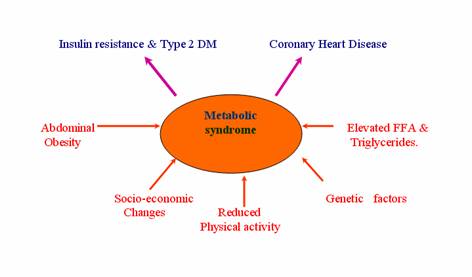 METABOLIC   SYNDROME : 
CLUSTERING  TOGETHER OF   SYMPTOMS, ABNORMALITIES & METABOLIC RISK FACTORS  INCLUDING HYPERLIPIDEMIA, ABDOMINAL  OBESITY, INSULIN RESISTANCE, HYPERTENSION   
AT LEAST 3 MAJOR ORGANIZATIONS HAVE RECOMMENDED CLINICAL CRITERIA FOR DIAGNOSIS OF  METABOLIC SYNDROME. 
* National Heart, Lung, and Blood Institute(NLHBI)and  American Heart Association(AHA)Adult Treatment Panel (ATP III ) criteria
*World Health Organization criteria (WHO)
*American Association of Clinical Endocrinologists(AACE) criteria 

Their criteria are similar in many aspects, but they also reveal fundamental differences in positioning of the predominant causes of the syndrome
 
In our studies  we followed ATP III criteria  giving  priority  to abdominal obesity as  contributor to metabolic syndrome.
Those  who fulfill AT LEAST THREE of  following five criteria of MetS  will be defined as “affected” for MetS  according to   ATPIII criteria.

THE FIVE CRITERIA INCLUDE 
blood pressure ≥ 130/85 mmHg 

 Fasting plasma glucose level >110 mg/dL 

 Hypertriglyceridemia with triglyceride level ≥150 mg/dL 

(4) High-density lipoprotein-cholesterol (HDL-C) level <1.0 mmol/l in men or <1.3 mmol/l in women 

(5) Central obesity with waist circumference >90 cm in men or >80 cm in women
THE SOUTH ASIAN (“ASIAN INDIAN”) PHENOTYPE
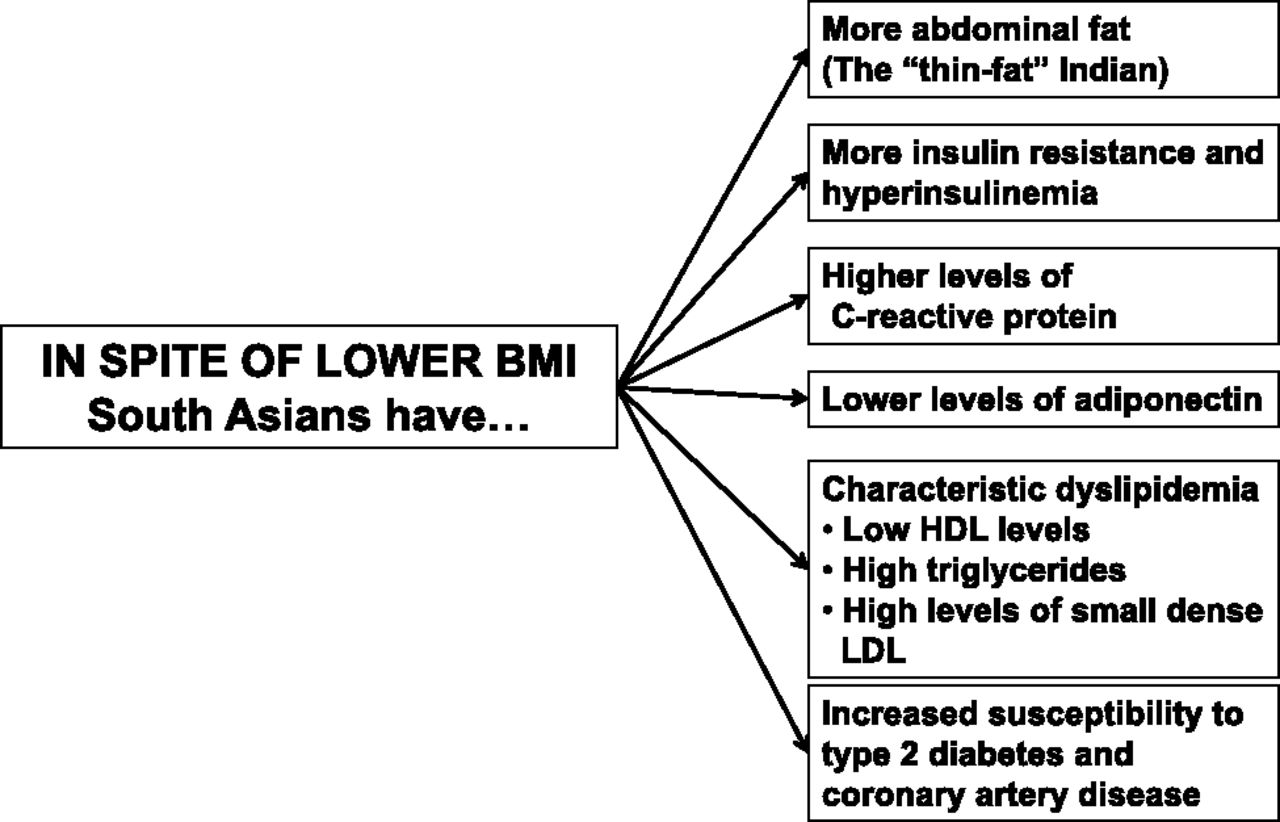 Ranjit Unnikrishnan et al. Diabetes 2014;63:53-55
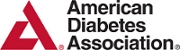 ©2014 by American Diabetes Association
[Speaker Notes: The South Asian (“Asian Indian”) phenotype.]
“ASIAN INDIAN PHENOTYPE” – 
MAKES  ASIAN INDIANS  PRONE TO DIABETES

Diabetes is a lifestyle disorder .

 Increasing obesity in South Asians is primarily  by nutrition / lifestyle changes , physical inactivity  &  demographic transactions in background of genetic predisposition and fetal programming
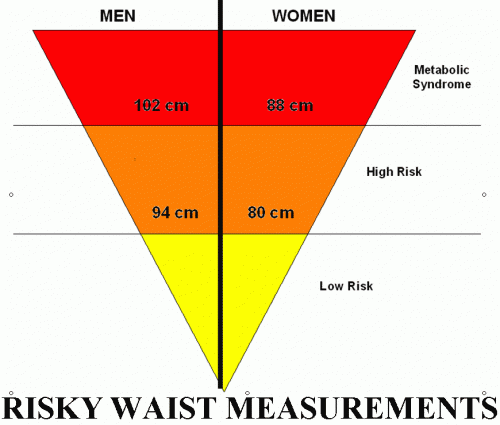 Modified ATP-III criteria   Asian-specific –
90 cm in men & 80 cm in women  used in recent Asian and Indian studies
Diabesity-encompasses-
 obesity 
insulin resistance
Metabolic Syndrome
T2 Diabetes Mellitus 

 a growing public health concern  having assumed  epidemic proportions worldwide
ADIPOCYTES 
Adipose tissue is not merely an energy storage  organ but an important endocrine organ 
Secreting many biologically active substances such as leptin, free fatty acids (FFAs), tumor necrosis factor-a (TNF-a), Adiponectin etc.  collectively termed 				ADIPOCYTOKINES

Recently, endocrine aspects of adipose tissue have become an active research area
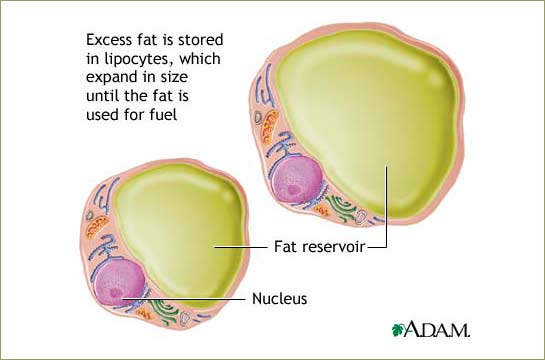 Role of various adipocytokines and inflammatory state  has been implicated in diabesity. 

A complex interaction among multiple genetic variants and environmental risk factors underlies T2DM and MetS .
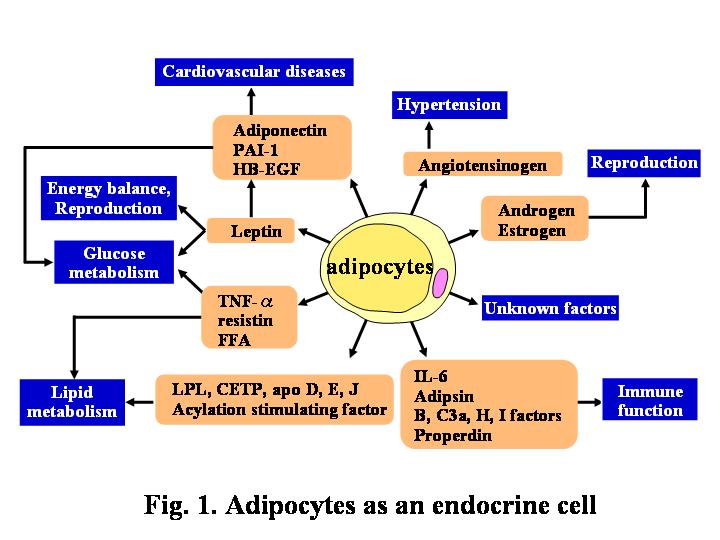 Adipocytes and adipocytokines
ADIPOCYTOKINES
CYTOKINES AND DIABETES
LOW GRADE INFLAMMATION  & DIABETES :


Evolutive advantages of increased inflammatory responses, hypersecretion of proinflammatory cytokines [tumor necrosis factor-alpha (TNF-alpha), interleukin (IL)-1beta, IL-6, and IL-18], or decreased anti-inflammatory molecules (adiponectin, certain TNF-alpha isoforms, soluble CD14, etc.) can  lead to chronic inflammation conditions predisposing to   obesity, type 2 diabetes & CVD
Dysregulation of pro- & anti-inflammatory adipocytokine function & production seen in visceral fat obesity is associated with  metabolic syndrome
Suggesting -Inflammation may critically contribute to  development of  metabolic syndrome and related pathologies
LOW GRADE INFLAMMATION
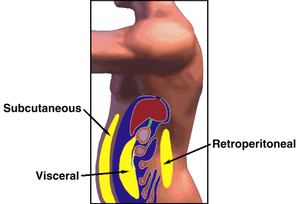 ADIPOKINES   
INSULIN RESISTANCE    &  TYPE 2  DIABETES

ADIPONECTIN: Causes modulation of glucose and fatty acid metabolism. 

RESISTIN:  Increases LDL levels and also degrades LDL receptors in the liver , it accelerates the accumulation of LDL in arteries, thus increases the risk of heart disease. Besides, resistin adversely impacts the effects of statins and prevention of cardiovascular disease. 

LEPTIN: Stimulate glucose uptake and fatty acid oxidation in skeletal muscle to prevent lipid accumulation in tissues such as skeletal muscle, liver, and pancreatic β-cells
ADIPOKINES  : missing link between  insulin  resistance and obesity!
Dysregulated  
adipokine synthesis  & LOW GRADE INFLAMMATION - the inter tissue cross-talk they mediate Could  underlie  Metabolic syndrome  & diseases towards which  it predisposes
Study on Adiponectin  Levels &  ADIPOQ Gene Polymorphism in Type 2 Diabetes Mellitus Patients of Kashmir Valley –DST Funded
ADIPONECTIN  LEVELS  MEASURED BY ELISA 

COMPARATIVE  HOSPITAL  BASED  STUDY  IN KASHMIRI POPULATION
GROUP  I : Obese with T2DM ;N= 150

GROUP   II: Obese without T2DM;N=150

GROUP    III: Non obese with T2DM;N=100

Group IV    : Normal Healthy Volunteers ;N=300
ADIPONECTIN THE  WONDER REGULATOR- A NOVEL ADIPOKINE
AN IMPORTANT REGULATOR OF LIPID &  GLUCOSE METABOLISM  - OBSERVED DECREASED  LEVELS IN T2DM , OBESITY, INSULIN RESISTANCE , CAD &  MET S  

IT HAS ANTIDIABETIC    &  ANTIATHEROGENIC   EFFECTS  & COULD  BE NOVEL THERAPEUTIC   TOOL FOR DIABETES AND METS 

 Its higher levels are being associated with health benefits
Adiponectin is encoded by the ADIPOQ gene on chromosome 3q27, a region identified on susceptibility locus for the Met S  and T2DM by genome wide scans.


This gene contains 3 exons. The
 translation start point is located in
 exon 2.
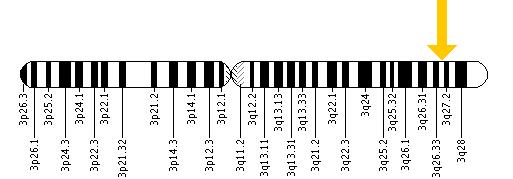 SNP’s  OF ADIPOQ Gene
A total of 24 SNPs in the adiponectin gene were successfully genotyped in diabetic nephropathy 
 	Ma J et al.  J Diabetes Complications. 2007;21(1):28–33.

The strongest associations are seen in two promoter single nucleotide polymorphism (SNPs) −11,377C>G and −11,391G>A, the exon 2 synonymous SNP +45T>G, and the intronic SNP   			Meredith A et al.,2009.Diabetes

Putative functional SNP (pf-SNP) +276G/T and promoter polymorphisms in SNP +45T>G of ADIPOQ gene are associated with decreased plasma adiponectin levels in T2D,T1D,NASH
		Hara K,et al.,(2002).,Ma J .,et al(2007)).
Association  of SNP +45 T>G and + 276 G>T in ADIPOQ gene with  T2DM in Kashmiri population

Group 1: Type 2 DM ; N=50
Group 2 : Normal Healthy Volunteers; 	N= 50
LOW ADIPONECTIN LEVELS were found to be significantly  associated with Type 2 diabetes mellitus.

HIGH ADIPONECTIN LEVELS were protective  

Greater decrease in Adiponectin levels   in obese/ obese diabetics than in lean diabetics   

 LOW ADIPONECTIN levels correlate with obesity
Recent Research Trends
STUDIES    AIMED  TO  EVALUATE ROLE OF ADIPOCYTOKINES IN         T2 DM & MetS  To  ESTABLISH  IT AS  THE MOLECULAR LINK 

  STUDYING   EPIGENETIC  &  GENETIC CHANGES OF ADIPOKINE   GENES WITH ULTIMATE COULD PREDICT MODULATIONS  LEADING  TO ALTERED ADIPOKINE   LEVELS  
  ESTABLISHING ADIPOCYTOKINES AS DRUGS - AS MAJOR GOAL OF CONTEMPORARY RESEARCH INTO DIABETES MELLITUS IS TO DEVELOP TREATMENT REGIMENS TO DECREASE ITS PREVALENCE THEREBY MAXIMIZE SURVIVAL.


ESTABLISHING   CIRCULATING   ADIPOCYTOKINE   LEVELS AS HIGH- THROUGHPUT  EARLY    BIOMARKERS TO ASSESS  Diabesity including ,T2DM  & MetS
ROAD     AHEAD  …

TO IDENTIFY VARIOUS ADIPOKINES ,THEIR POSSIBLE MODULATION   . STUDY  MOLECULAR BASIS OF LINK BETWEEN OBESITY AND ASSOCIATED DISORDERS THAT IS , MET SYNDROME  , ATHEROSCLEROSIS, INFLAMMATION  &  PCOD   

USE OF CIRCULATING LEVELS OF ADIPOKINES   AS HIGH-THROUGHPUT BIOMARKERS TO ASSESS  ALL OBESITY RELATED HEALTH PROBLEMS 

IDENTIFYING POTENTIAL DRUGS AND DRUG TARGETS FOR OBESITY AND RELATED DISORDERS
Ultimately  consortium’s  need to be established  

 Studies are needed  where  levels of  adipokines , their genetic & epigenetic alterations in not only T2DM , CVD but also in PCOS, Thyroid disorders , inflammation  &  cancers is studied in detail.
  
 Mechanistic basis of damage caused by obesity  & MetS  needs to be  unravelled  prevented & cured .
Thank you
BACKUP SLIDE
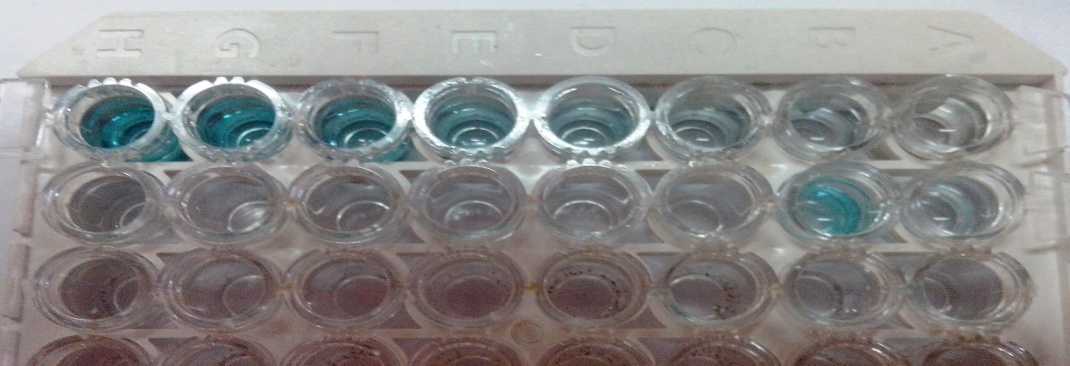 ELISA   Plate  (Adiponectin)
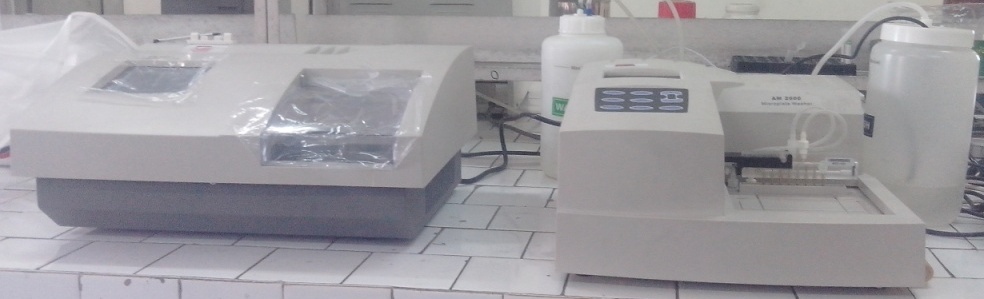 ELISA Reader and Washer
RATIONALE
High Incidence
Correlation of  Adipokines with diabetes  has not been reported so far
IMPORTANCE OF THE PROPOSED PROJECT
Adipokines genetic variation may play a common role in the pathogenesis of diabetes mellitus and other complex diseases like obesity.

A major goal of contemporary research into diabetes mellitus is to develop treatment regimens to decrease its prevalence thereby maximize survival.

The low plasma adiponectin level in metabolic diseases, including diabetes mellitus is an advantage for identification of this disease at an initial stage. 

New drugs with greater potential may be discovered keeping in view the changing adipokine levels in T2DM and MetS if any.

By considering role of adipokines and elucidating its mechanism of action, would help to establish adipokines as a drug in future to decrease likelihood of the disease.

The results of the study can lead to a new treatment to increase adiponectin in circulation or prevent the reduction of adiponectin.
Final Mphil Presentation
Final Mphil Presentation